SKUODO VAIKŲ LOPŠELIS-DARŽELISPEDAGOGŲ ANKETINĖS  APKLAUSOS „IKIMOKYKLINIŲ ĮSTAIGŲ PEDAGOGŲ IR TĖVŲ BENDRADARBIAVIMO SVARBA UGDANT 4-5 METŲ VAIKŲ KŪRYBIŠKUMĄ“REZULTATAI2018
Tikslas
Anketa buvo siekiama išsiaiškinti ikimokyklinių įstaigų pedagogų ir tėvų bendradarbiavimo svarbą ugdant 4-5 metų vaikų kūrybiškumą.
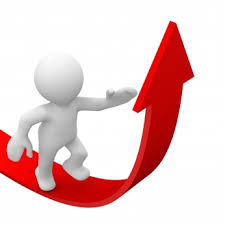 Kūrybiškumas
Tradiciškai kūrybiškumas apibrėžiamas kaip asmenybės savybė, susijusi su gebėjimu atrasti tai, kas nauja, originalu, netikėta.
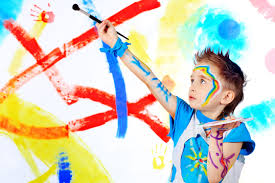 Tėvų įsitraukimas
Šeima ir ugdymo įstaiga turėtų kurti bendrą vaiko edukacinę erdvę ir vieningai siekti tikslo – ugdyti kūrybingą ir pasirengusią prisitaikyti kintančioje aplinkoje asmenybę.
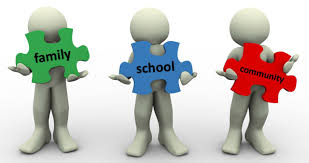 Iš viso apklausoje dalyvavo 26 pedagogai1. Respondentų amžius
2. Respondentų kvalifikacinė kategorija
3. Respondentų pedagoginis darbo stažas
4. Kokiu klausimu ir kaip dažnai tėvai kreipiasi į pedagogus?
5. Kokiu klausimu ir kaip dažnai pedagogai kreipiasi į ugdytinių tėvus?
6.  Kaip dažnai ir kokias bendradarbiavimo formas pedagogai taiko su tėvais?
7.  Kokią naudą duoda glaudus tėvų ir pedagogų bendradarbiavimas?
8. Pedagogų nuomonė apie žodžio „kūrybiškumas“ reikšmę
9. Kas turi įtakos vaikų kūrybiškumui ugdyti?
10. Pedagogų nuomonė apie bendradarbiavimą su tėvais, ugdant vaikų kūrybiškumą
11. Pedagogų nuomonė apie bendradarbiavimo su tėvais priežastis, kurios trukdo ugdyti vaikų kūrybiškumą
12. Pedagogų nuomonė, kas paskatintų efektyvesnį tėvų ir pedagogų bendradarbiavimą?
13. Kaip pedagogai inicijuoja 4-5 metų vaikų kūrybinę veiklą?
Stiprybės
Tėvai noriai kreipiasi į pedagogus, kai nori sužinoti apie vaiko elgesį, emocijas, bendravimą, taip pat ir sužinoti vaikų ugdymo(si) pasiekimus, kartais pasiūlyti ir savo pagalbą;
Dažniausiai pedagogai kreipiasi į tėvus, kai nori informuoti tėvus apie vaikų pasiekimus, taip pat, kai nori informuoti apie vykdomas veiklas, organizuojamus seminarus tėvams.
Stiprybės(1)
Pedagogai taiko įvairias bendradarbiavimo formas su tėveliais;
Dauguma pedagogų žino, kūrybiškumo reikšmę ir kas turi įtakos kūrybiškumui ugdyti(is);
Daugelis pedagogų įvardino priežastis, kurios trukdo ugdyti vaikų kūrybiškumą ir žino, kas paskatintų efektyvesnį tėvų ir pedagogų bendradarbiavimą.
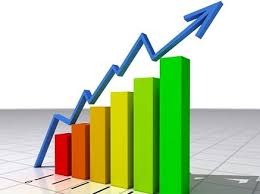 Tobulintina
Tyrimo metu išaiškėjo, kad kiek didesnė dalis tėvų,  niekada ar labai retai kreipiasi, kai nori gauti informacijos ir pagalbos kuriant vaikų edukacinę aplinką namuose;
Mokytojai kreipiasi į tėvus retai  dėl pagalbos kuriant edukacinę aplinką vaikams grupėse;
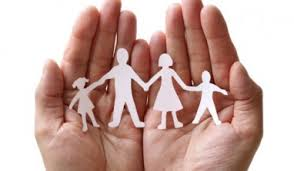 Tobulintina(1)
Pusė respondentų nemato glaudaus tėvų ir pedagogų bendradarbiavimo svarbos; todėl tik mažesnė dalis pedagogų mano, kad bendradarbiavimas su tėvais turi įtakos vaikų kūrybiškumui.
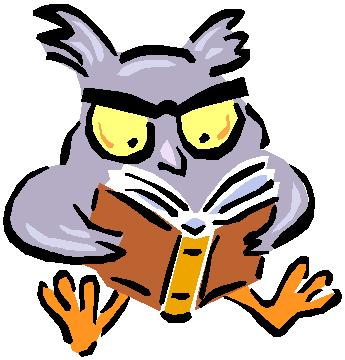 Pasiūlymai
Stiprinti tai, kas paskatintų efektyvesnį tėvų ir pedagogų bendradarbiavimą: nuolatinis tėvų ir pedagogų ryšio palaikymas, tėvų skatinimas reikšti savo idėjas, tėvų skatinimas domėtis vaikų kūrybiniais gabumais ir kt.;
Keletai pedagogų labiau inicijuoti vaikų kūrybinę veiklą: sukurti aplinką, kur vaikai galėtų išlieti savo kūrybą, vengti kritikos, skatinti vaikus ir kt.
Abi aplinkos – šeimos ir darželio - yra atsakingos už vaiko gerovę, abu daro didžiulį poveikį vaiko augimui ir kūrybiškumo ugdymui(si).
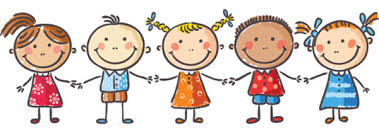 AČIŪ UŽ DĖMESĮ!
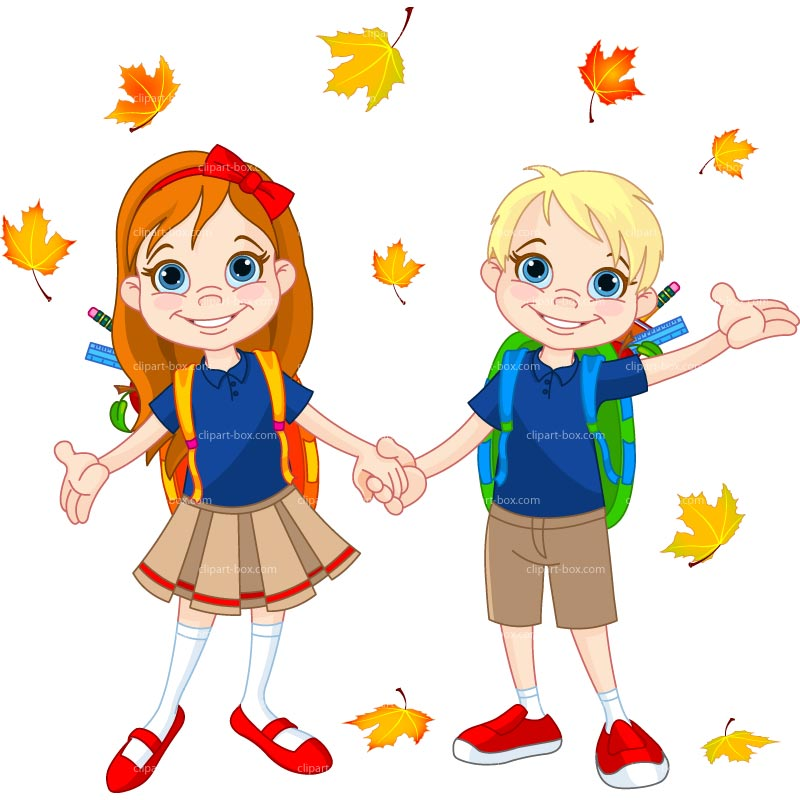